CODE: GREEN
Bell ringer
What is a transformation?
Give three examples of different types of transformations. [verbal or visual]
FUNCTIONS
TRANSFORMATIONS
transformations
CODE: BLUE
A transformation is any change to a function’s graph.
A graph can be translated, reflected, or stretched using function notation.
transformations
CODE: YELLOW
Explore 1
Fill in the table and graph the transformed figure.
TRANSFORMATIONS
CODE: BLUE
Translations
transformations
CODE: YELLOW
Explore 2
Fill in the table and graph the transformed figure.
TRANSFORMATIONS
CODE: BLUE
Reflections
transformations
CODE: YELLOW
Explore 3
Fill in the table and graph the transformed figure.
TRANSFORMATIONS
CODE: BLUE
Stretch/Compression
transformations
CODE: BLUE
transformations
CODE: YELLOW
transformations
CODE: BLUE
Describe the transformations that occurred on this graph in words and function notation.
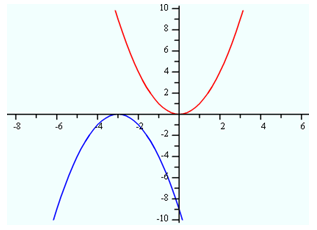 transformations
CODE: YELLOW
Describe the transformations that occurred on this graph in words and function notation.
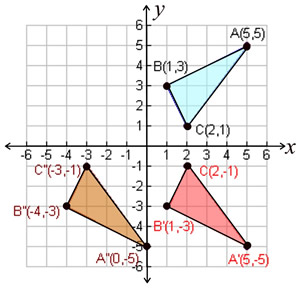 EXIT TICKET
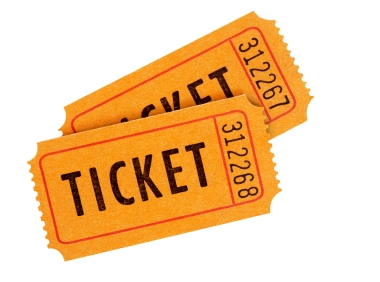 CODE: RED